Муниципальное дошкольное образовательное автономное учреждение «Детский сад № 62 «Чайка»  комбинированного вида г. Орска»
Речевая среда в дошкольном образовательномучреждении
Учитель-логопед 
первой квалификационной категории:
 Шульц Маргарита Викторовна
Папки по лексическим темам с дидактическими играми
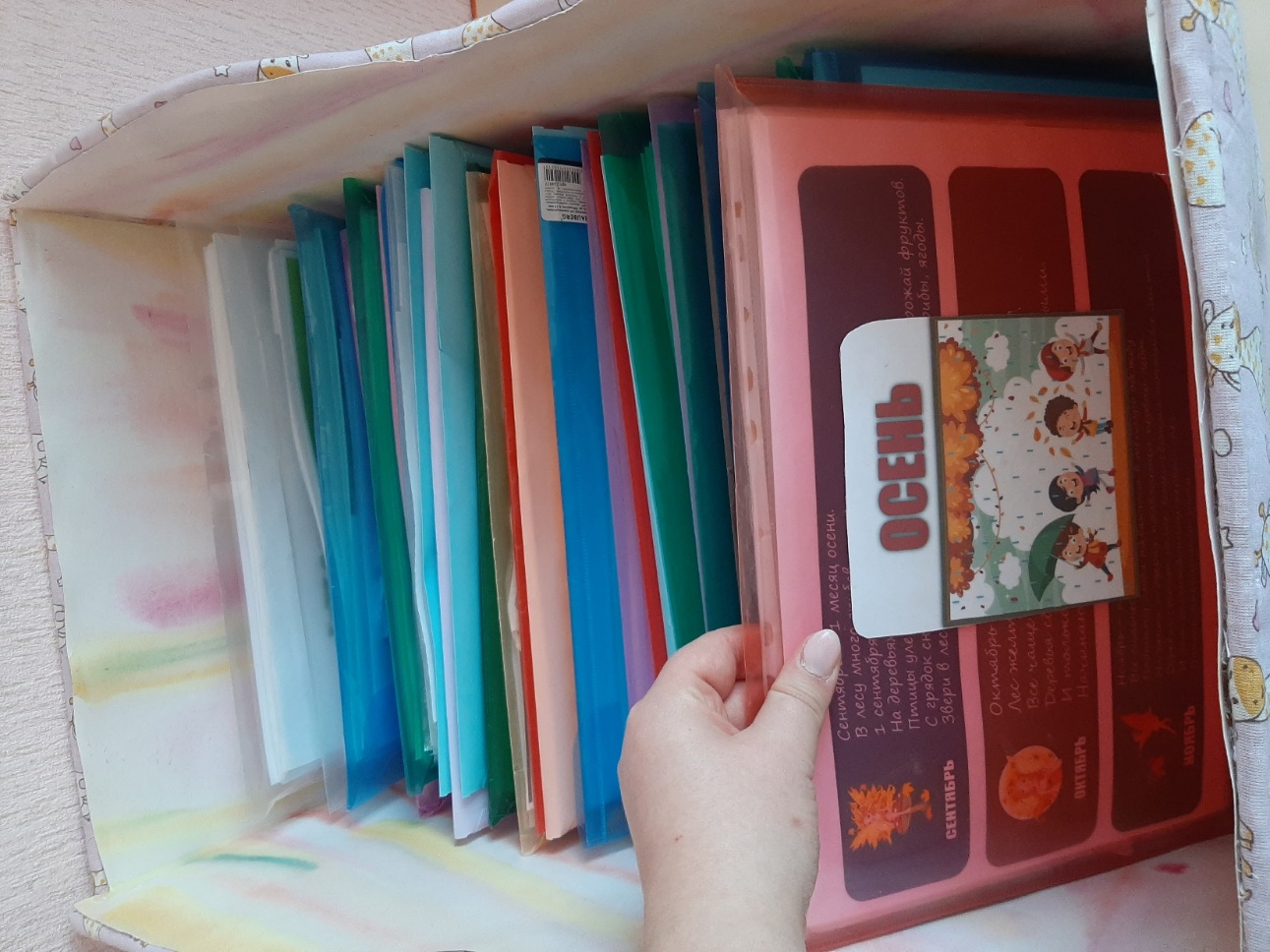 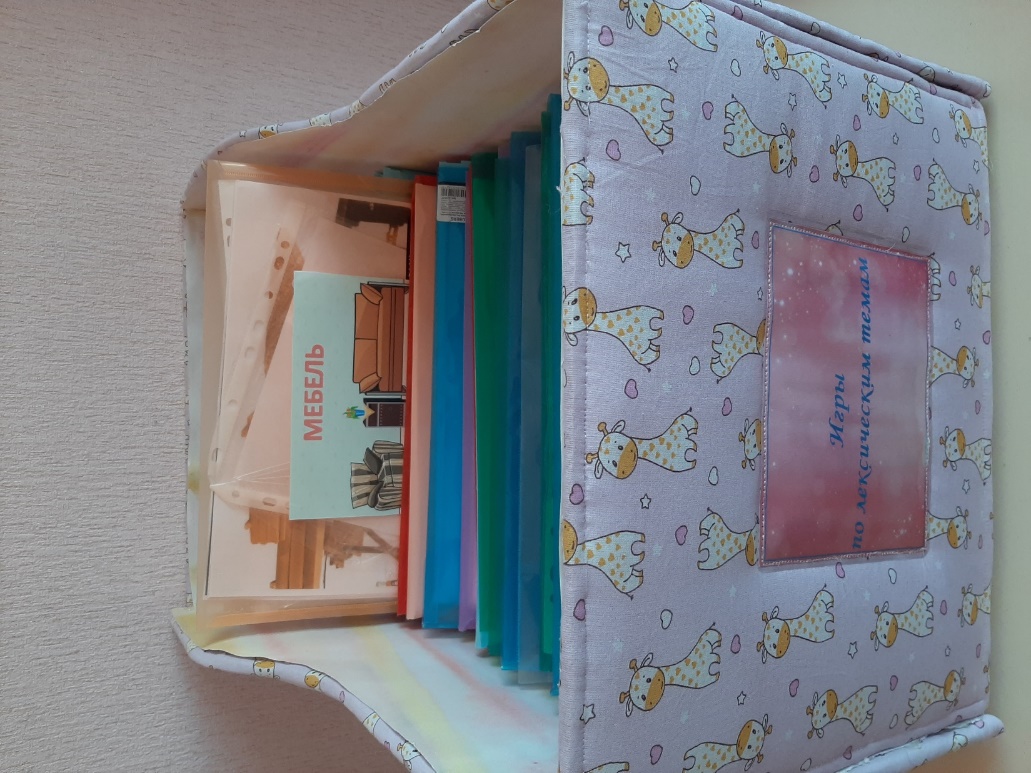 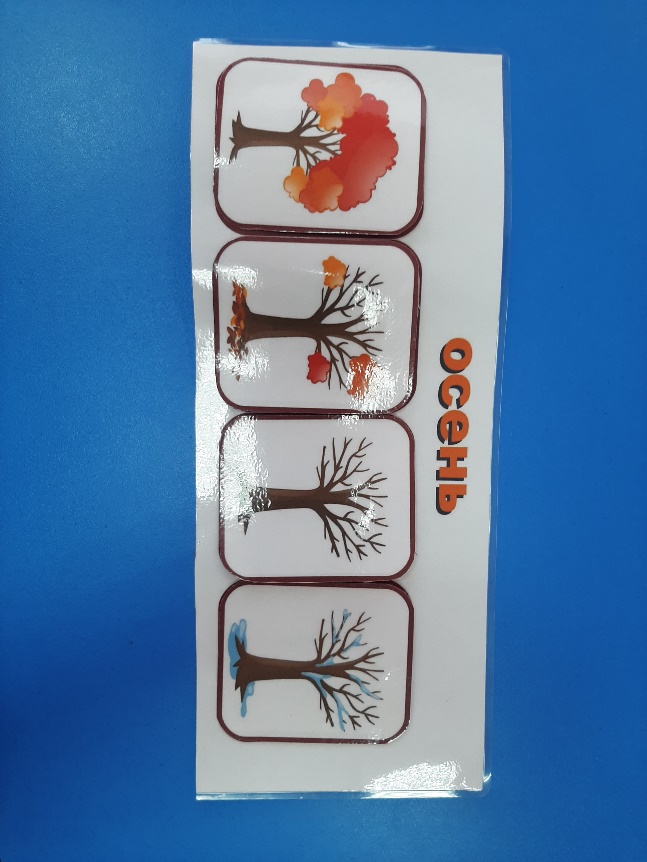 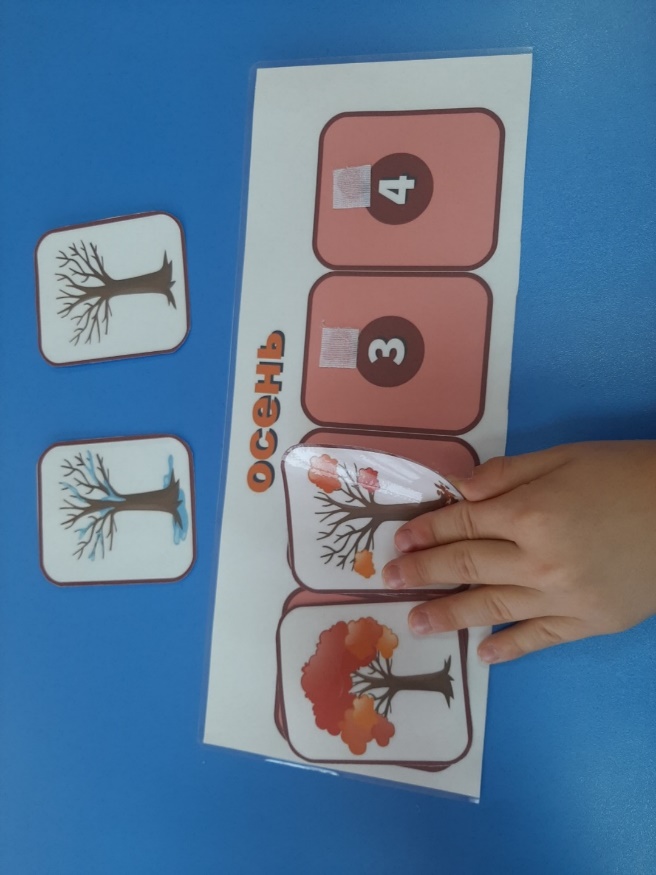 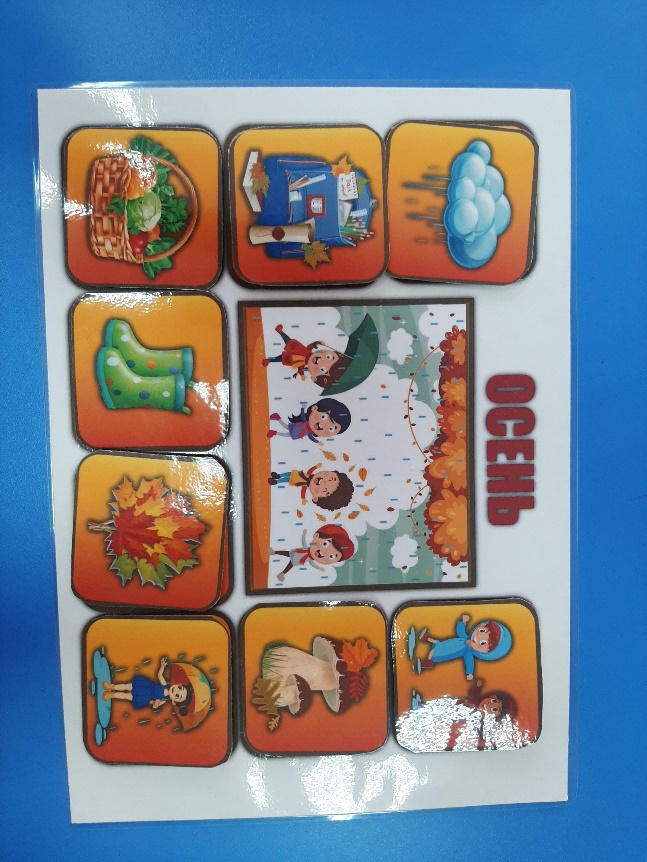 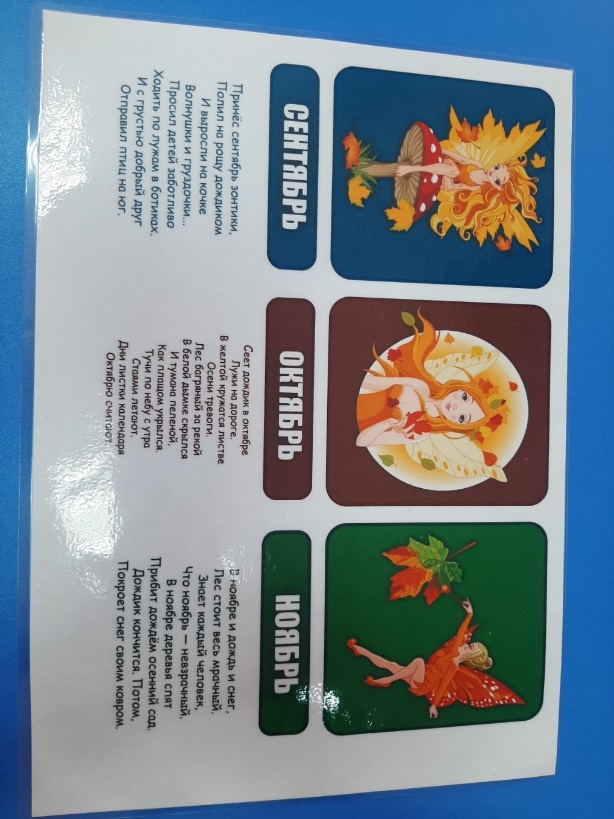 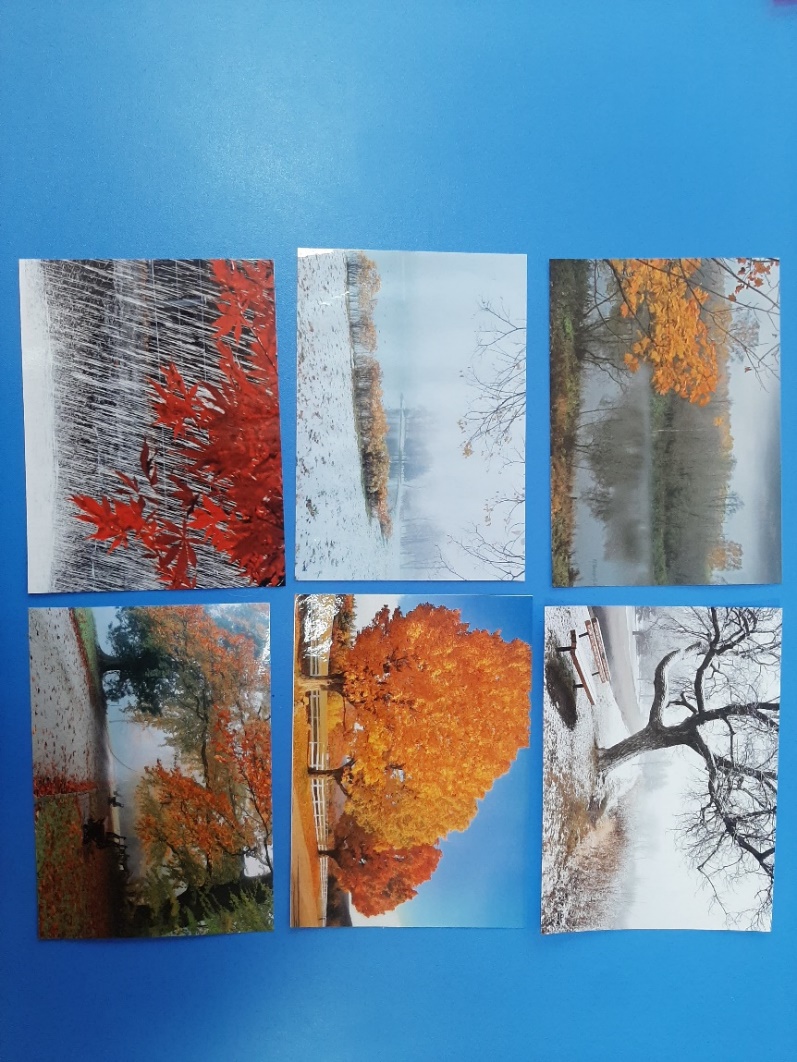 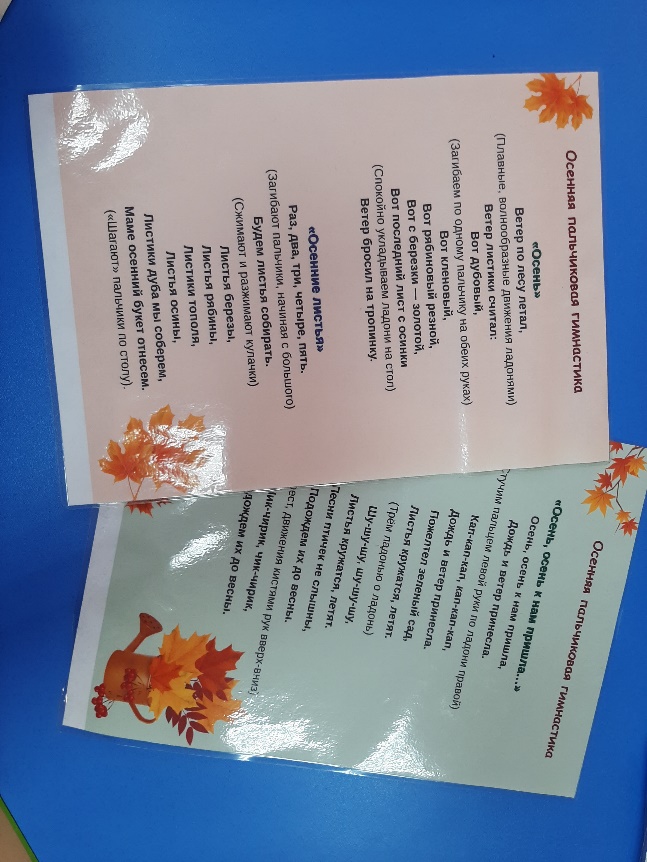 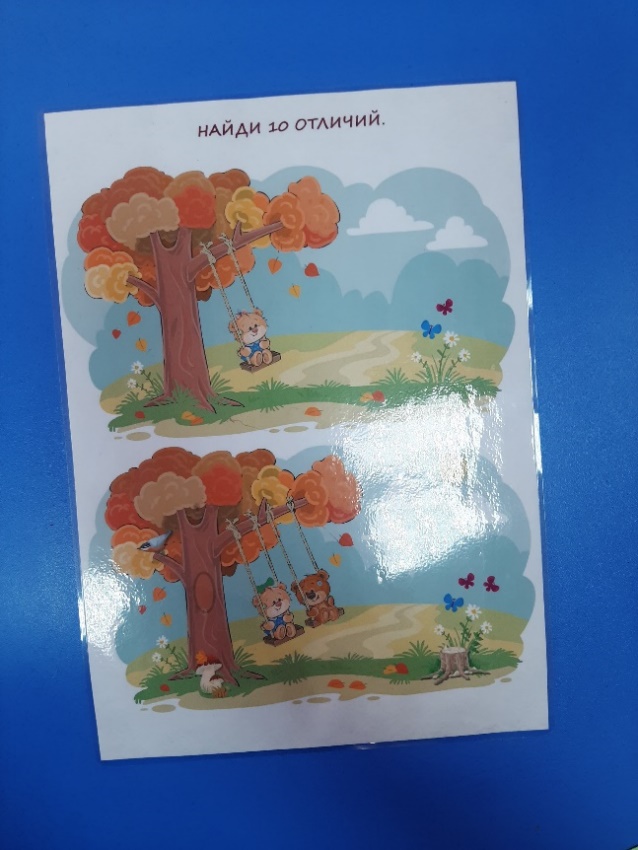 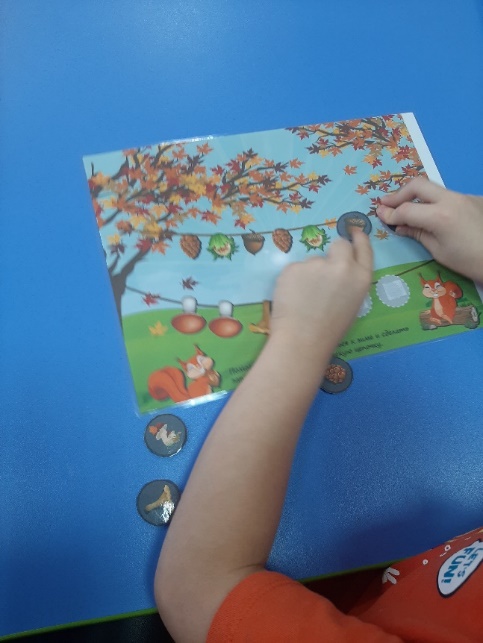 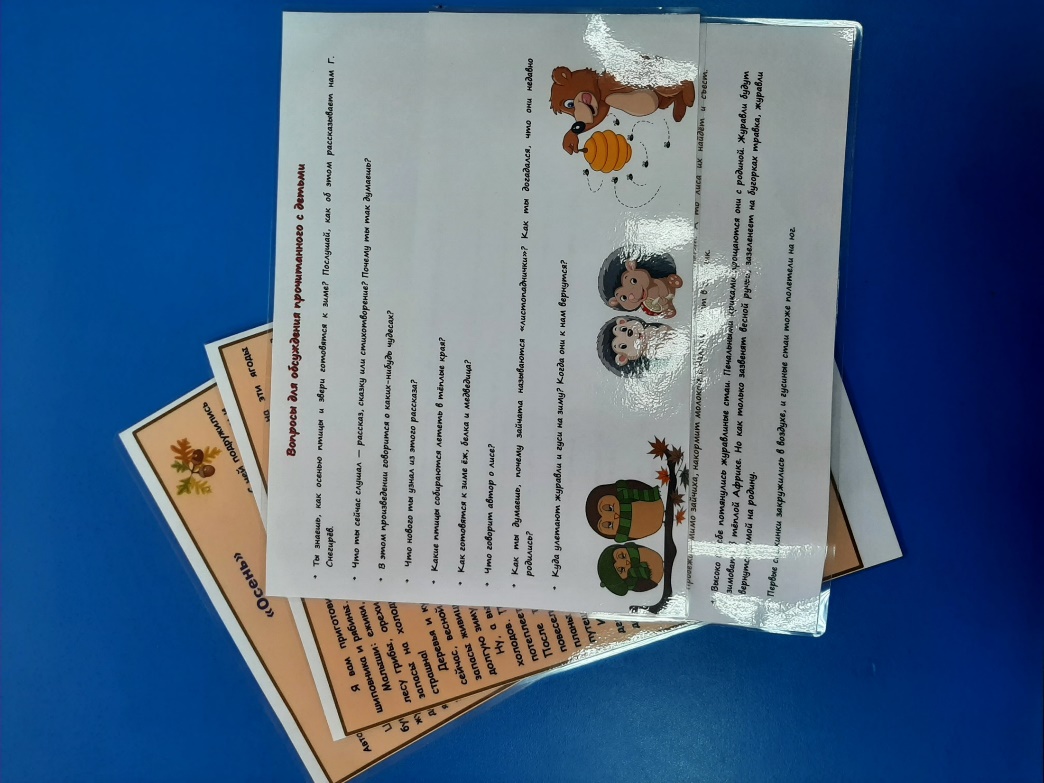 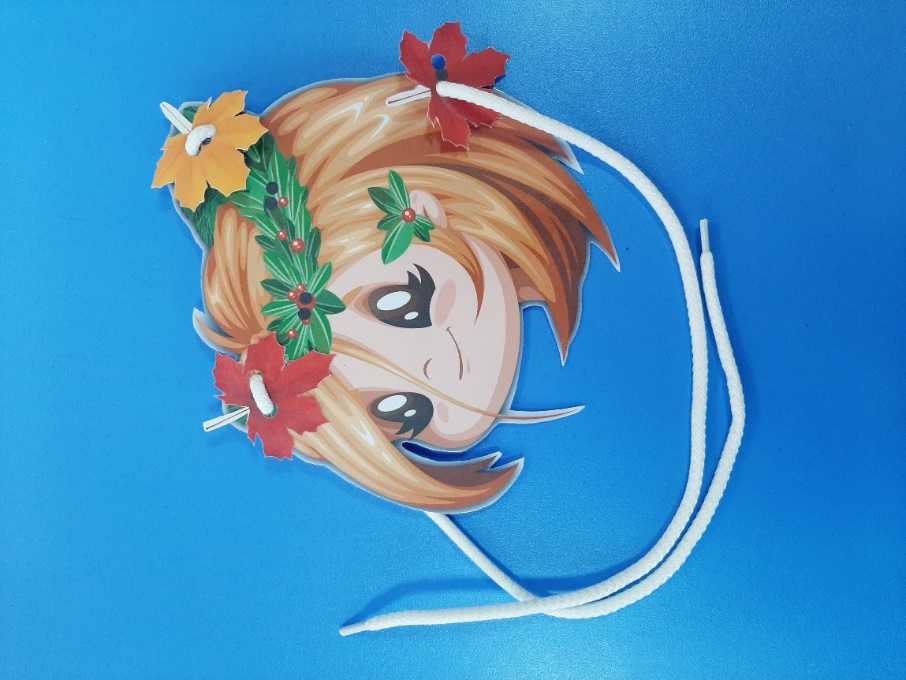 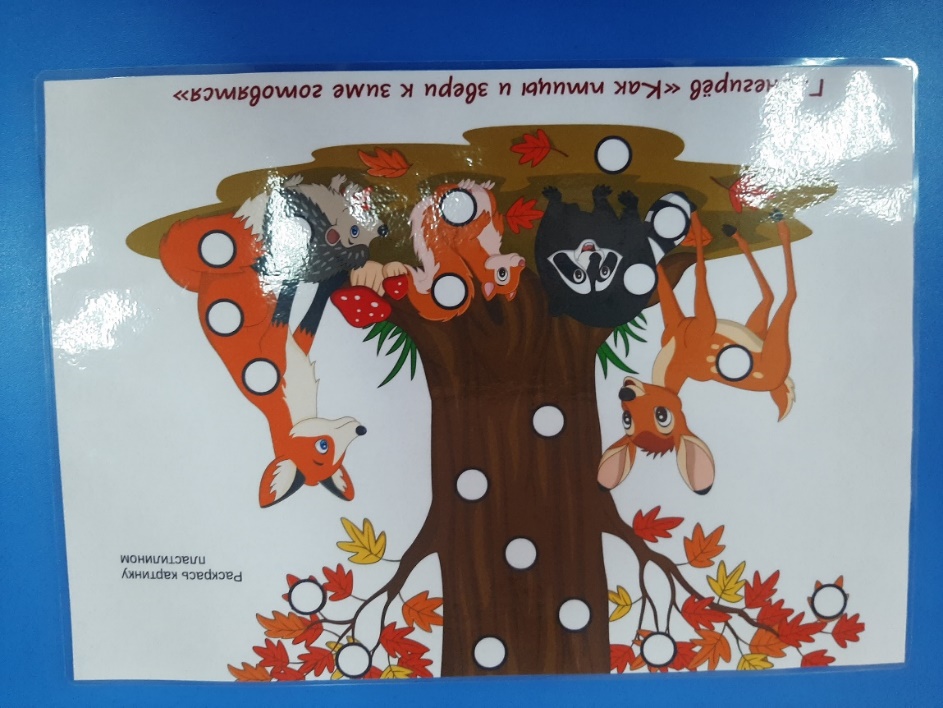 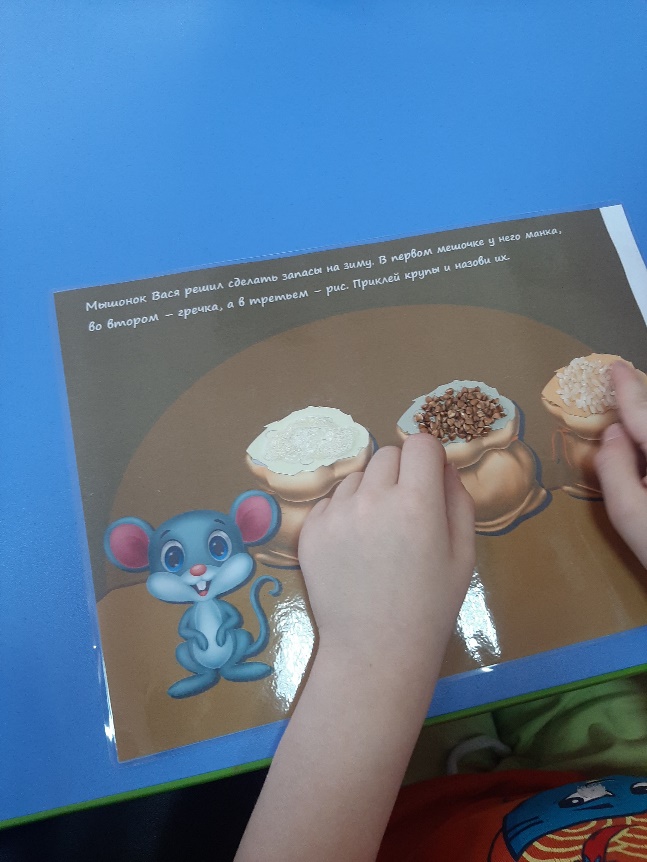 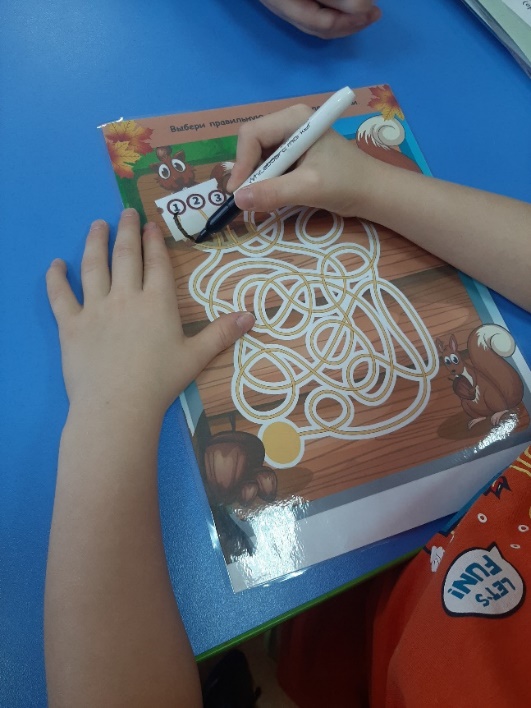 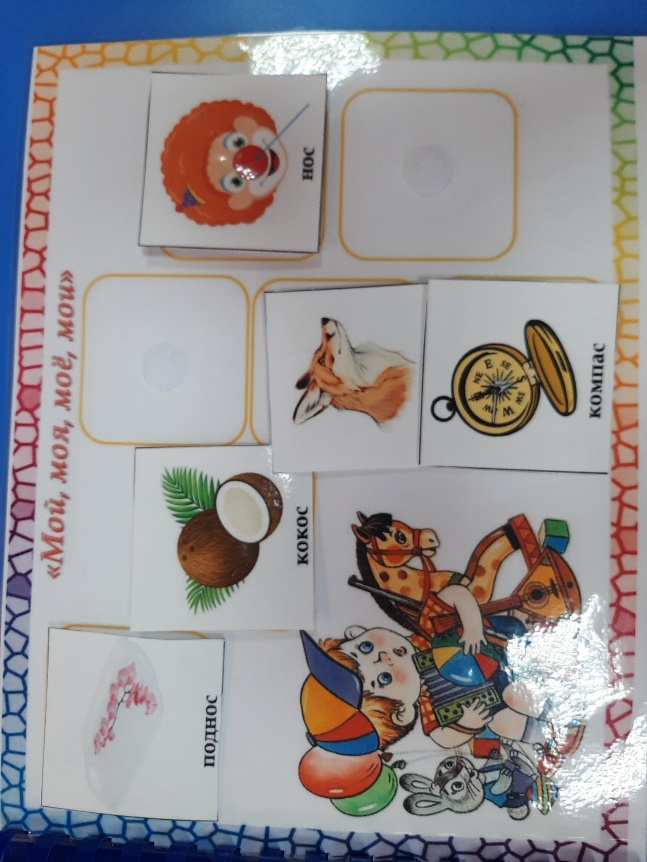 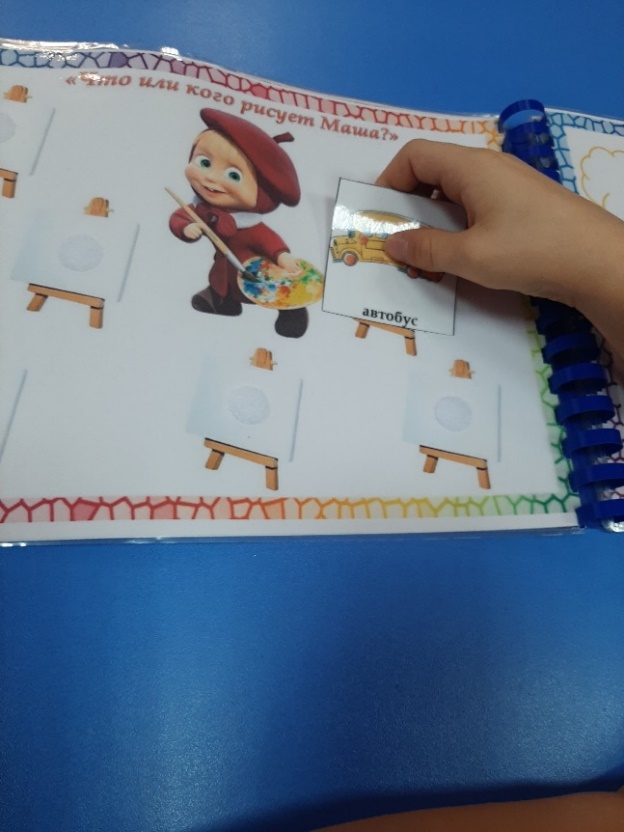 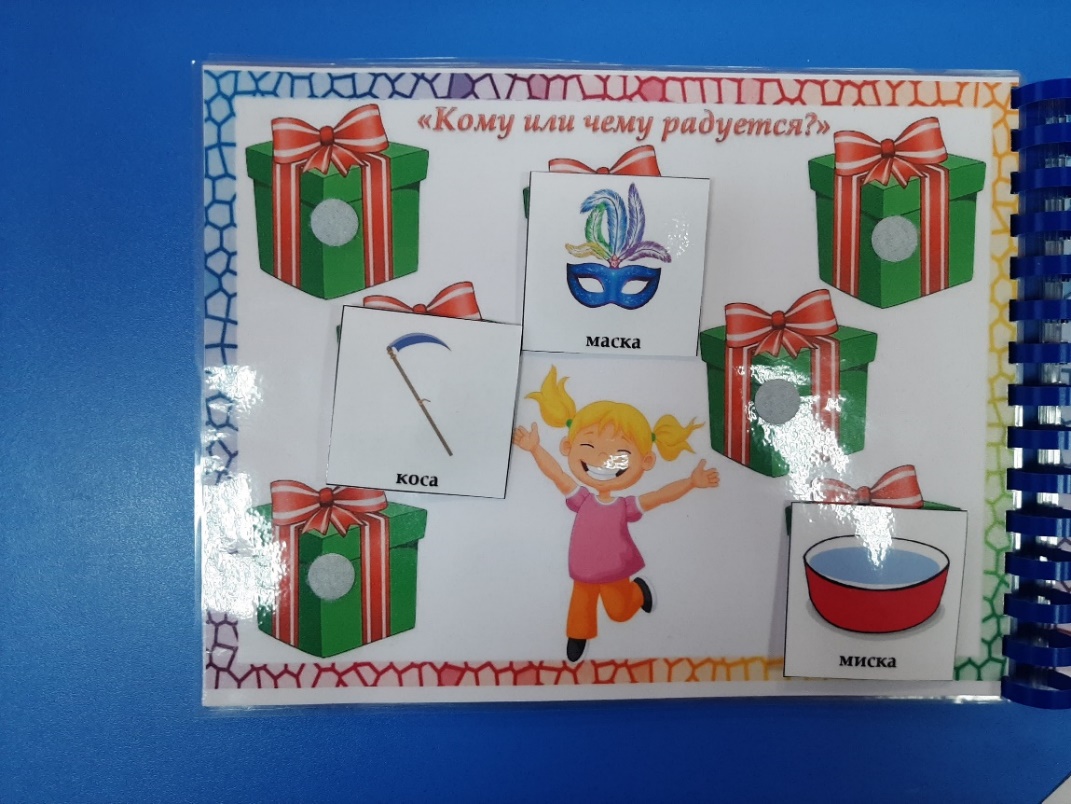 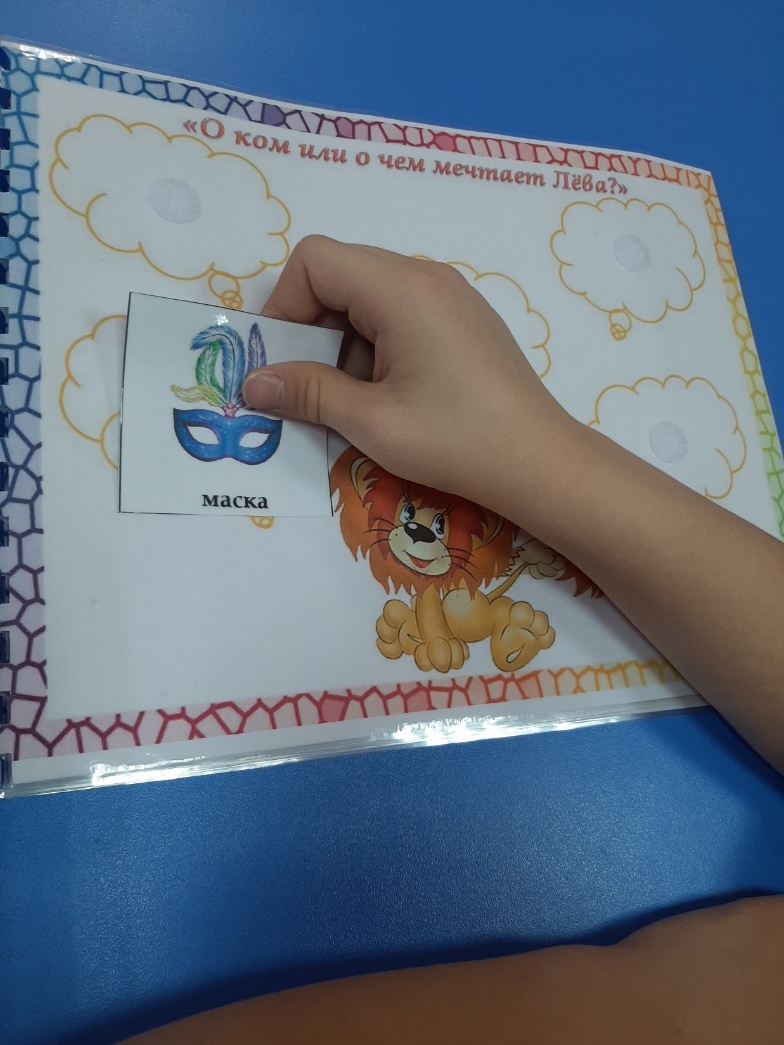 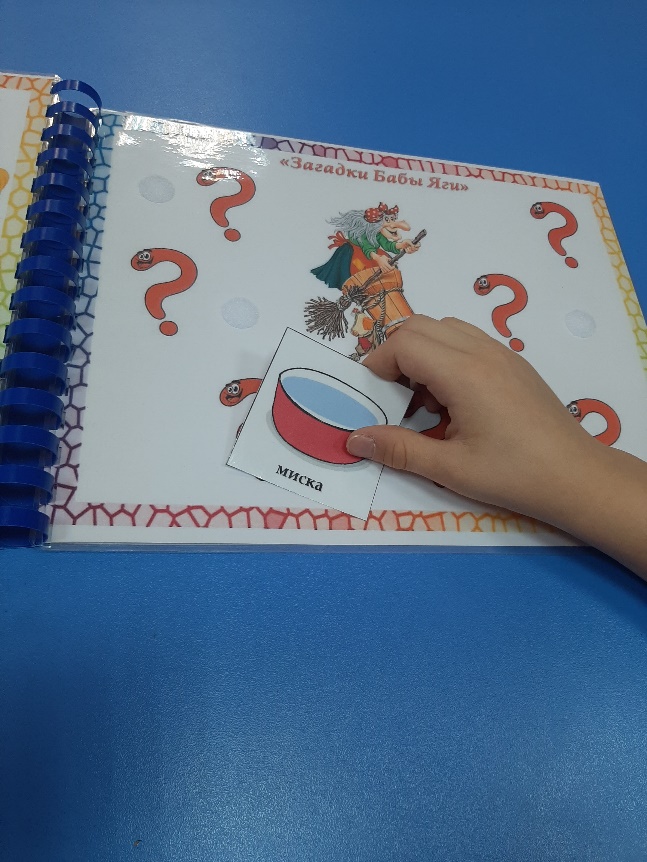 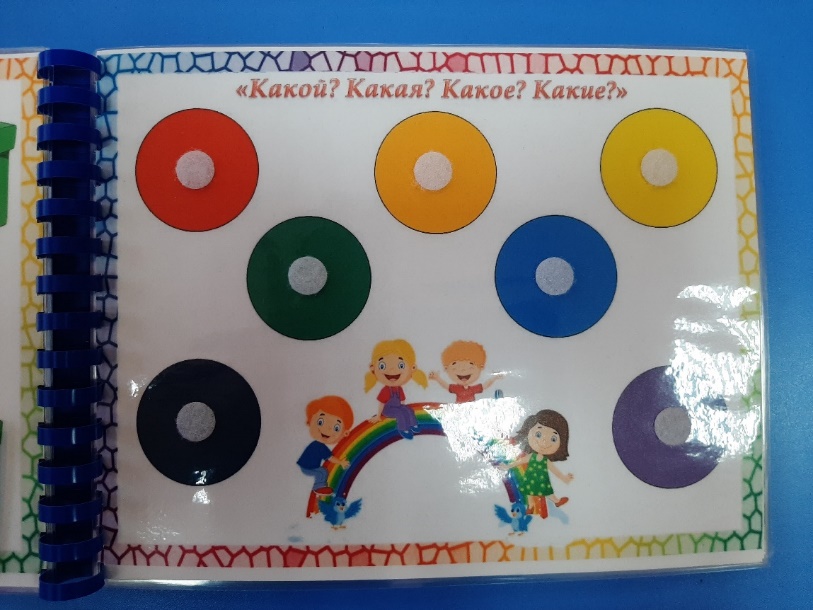 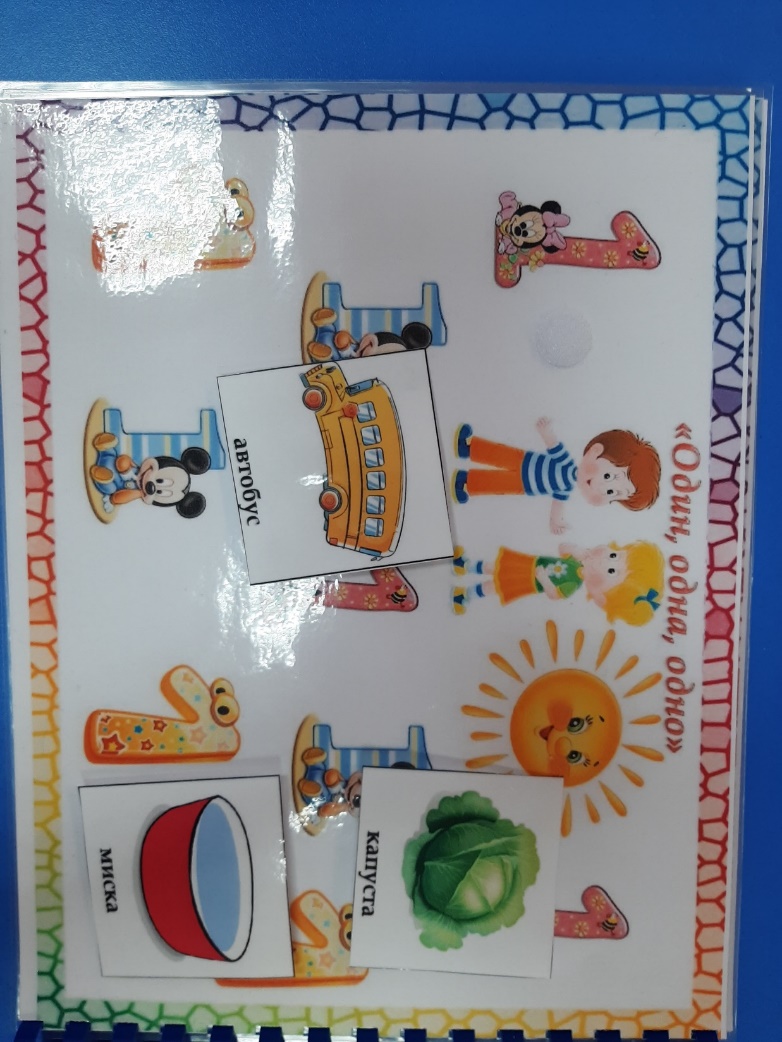 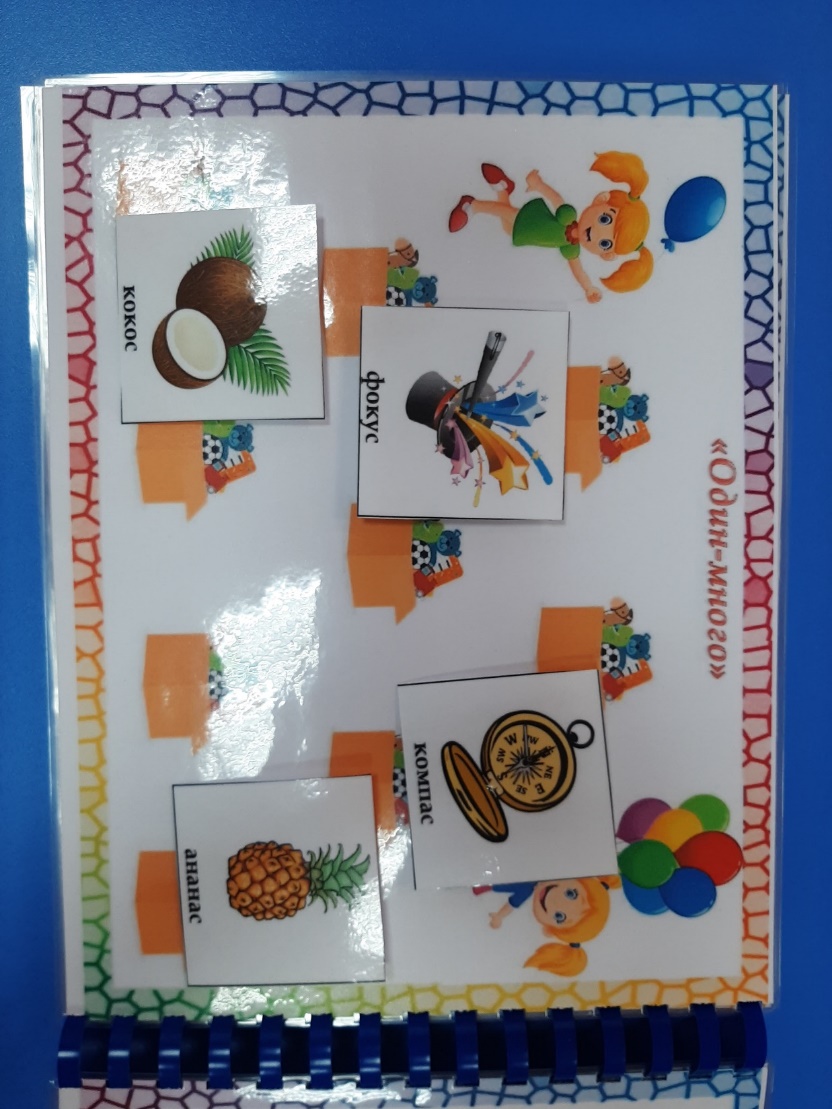 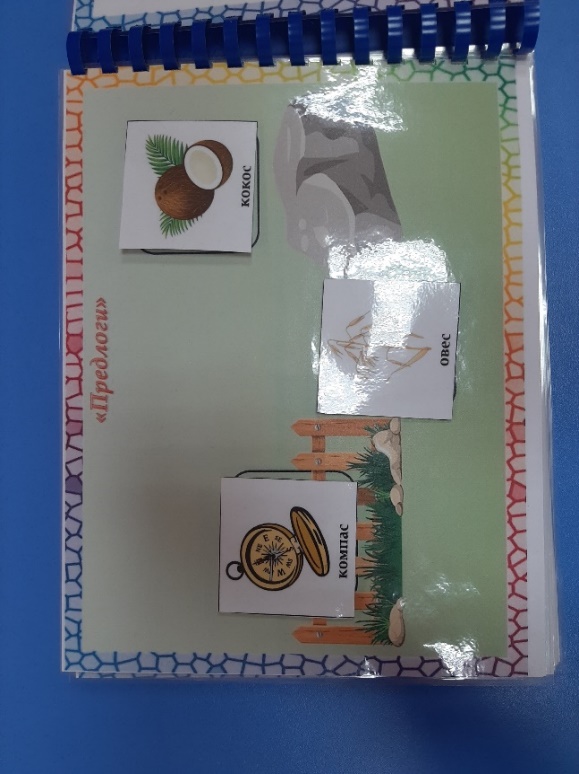 Комплексное пособие «Альбом по развитию речи»
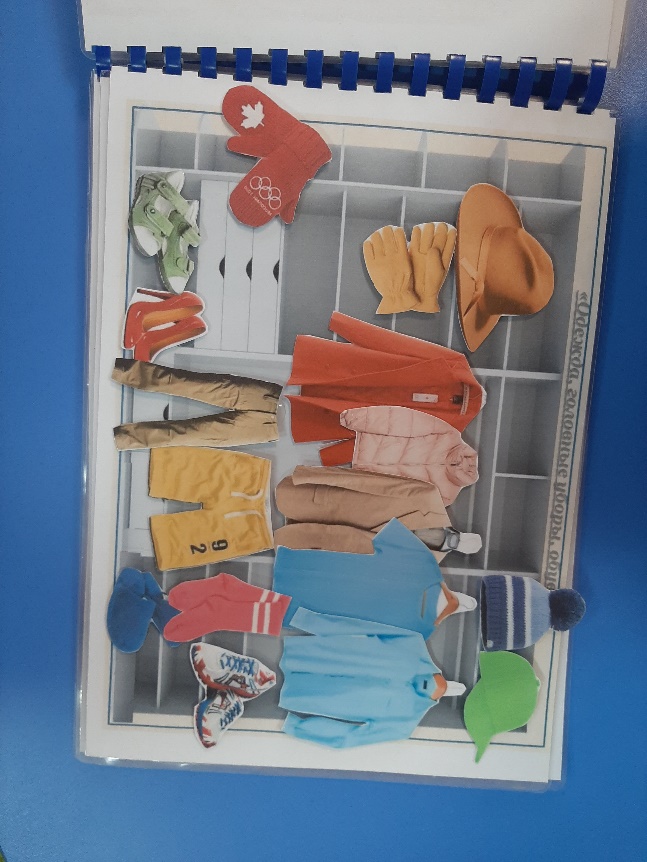 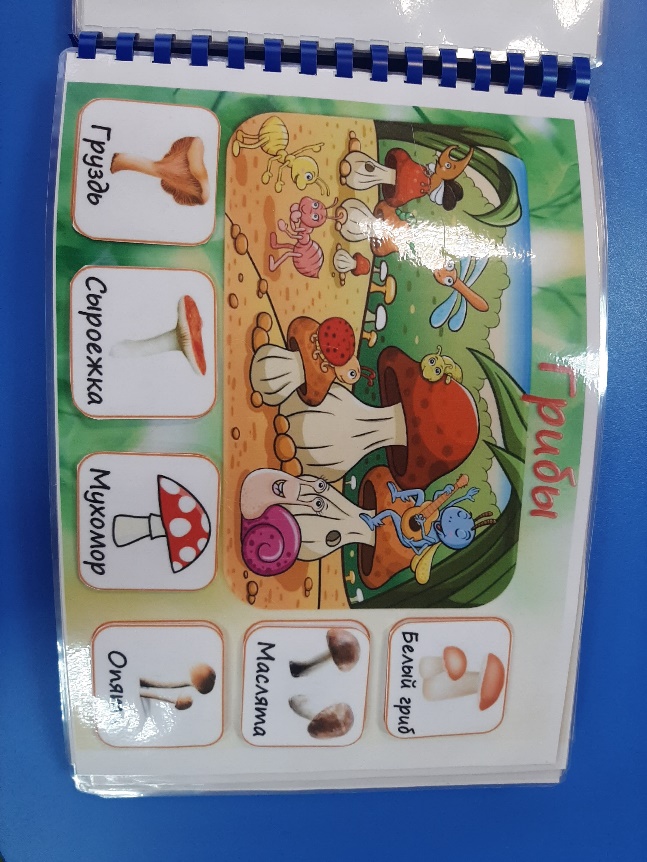 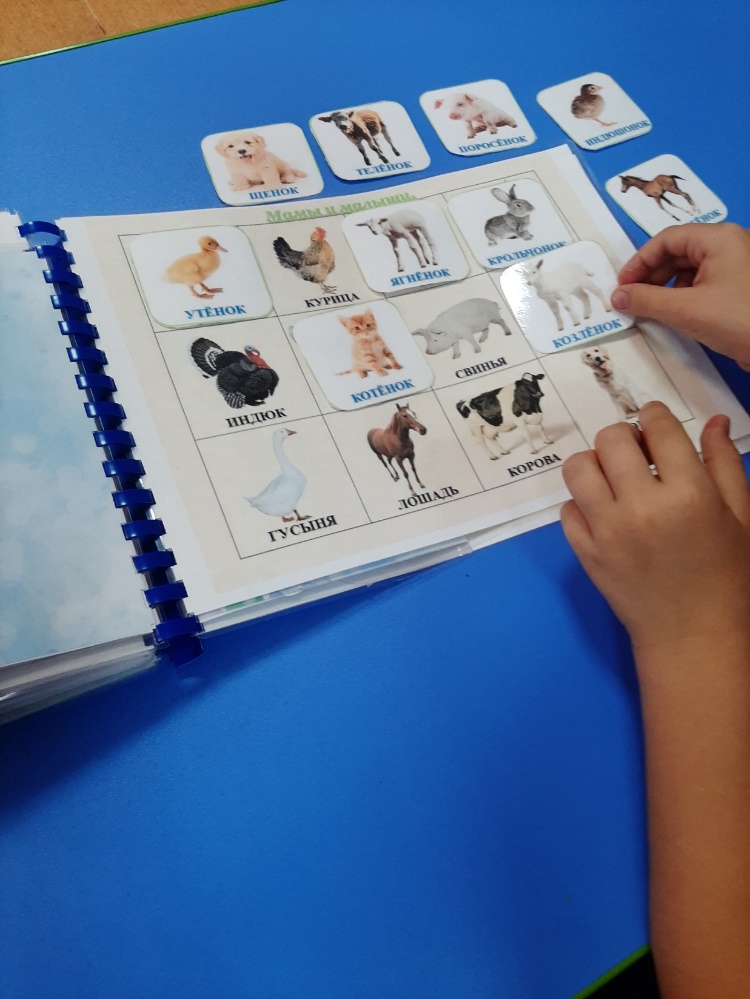 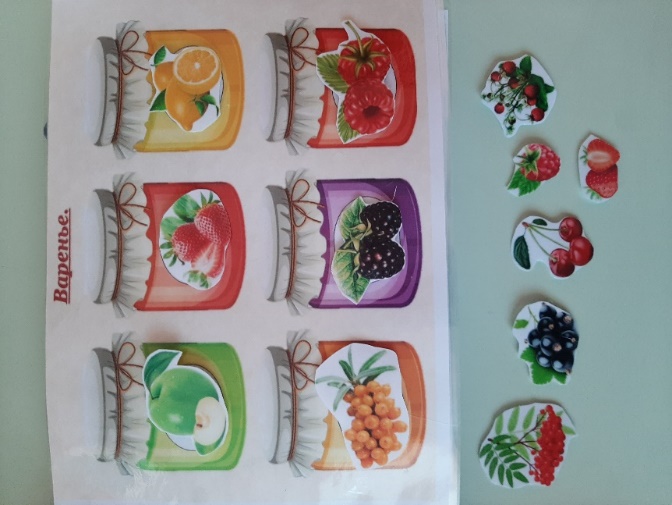 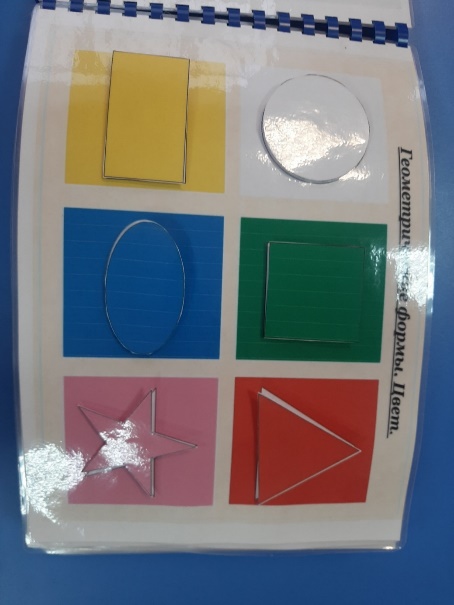 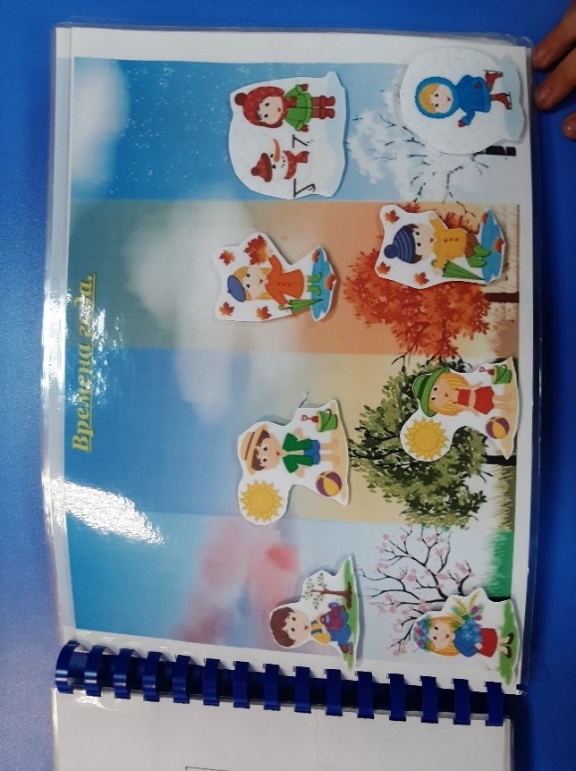 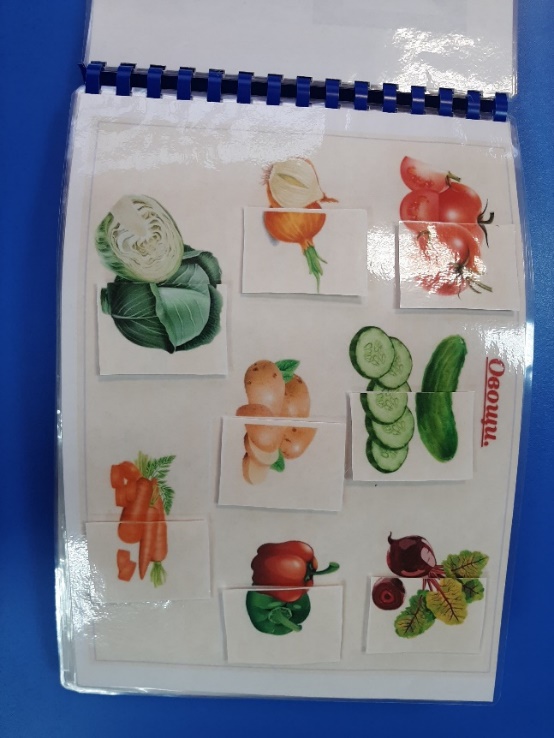 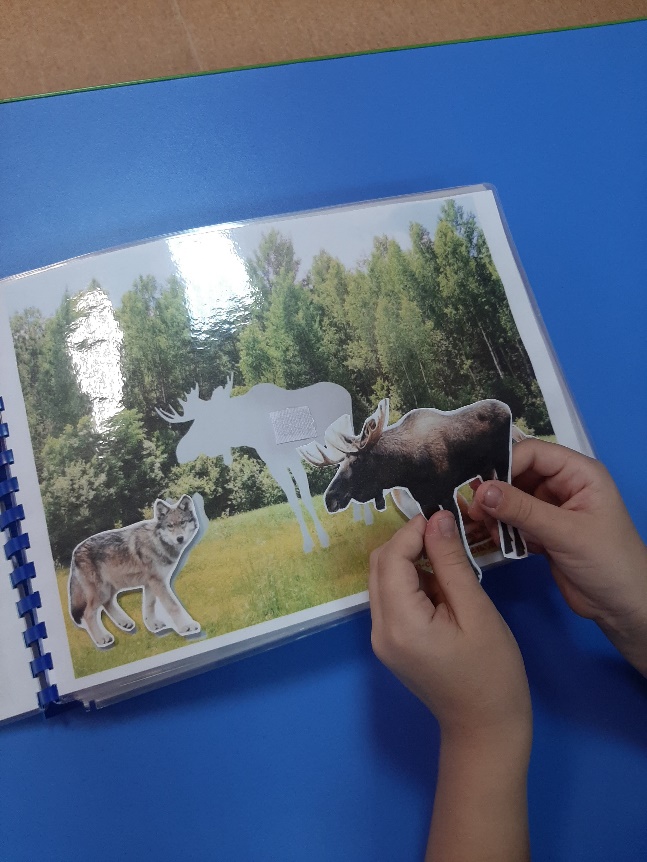 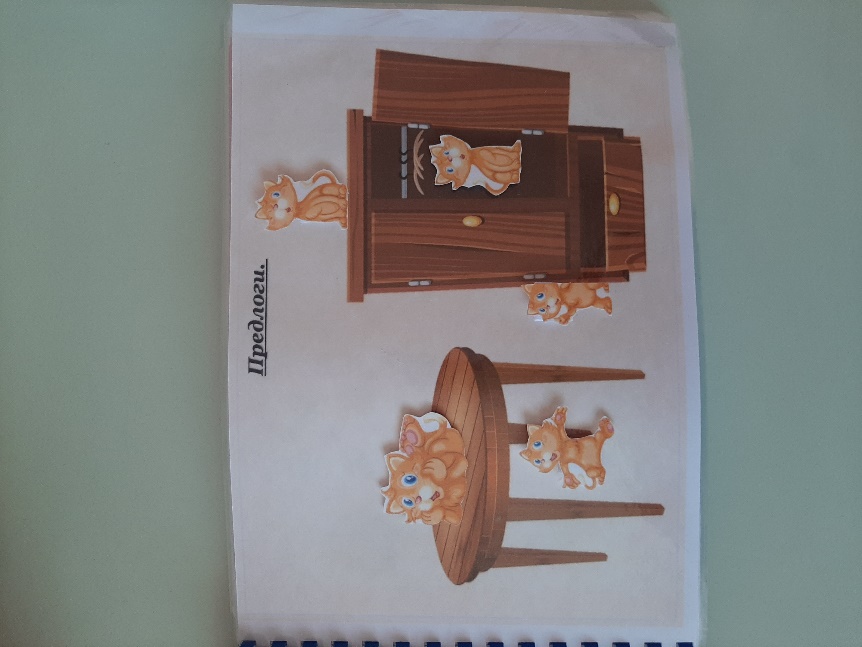 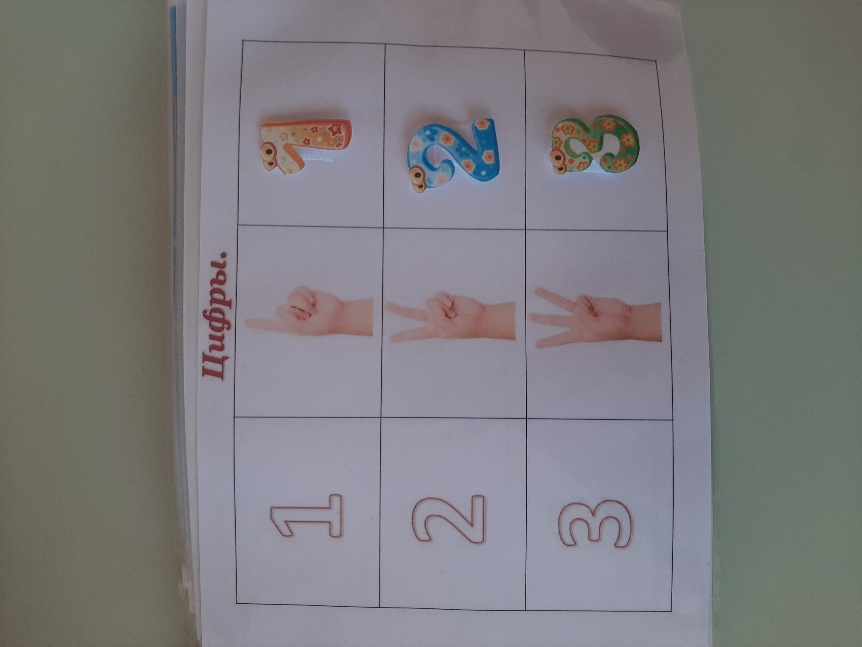 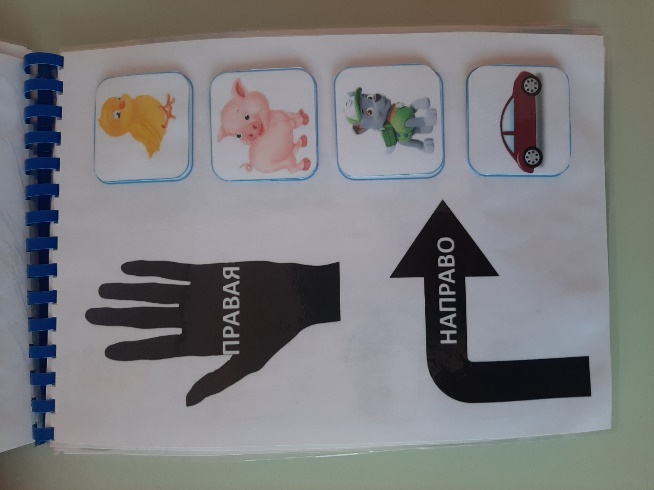 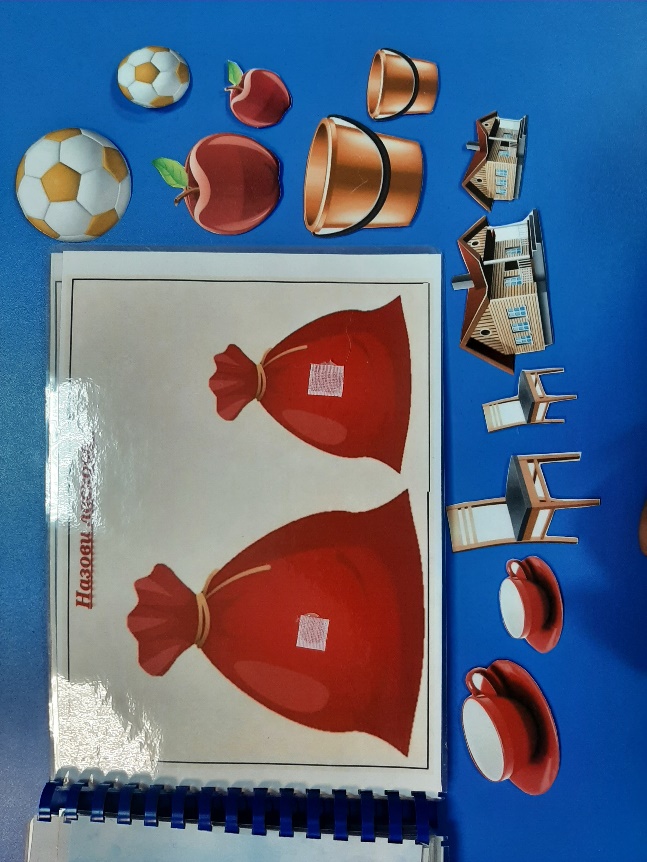 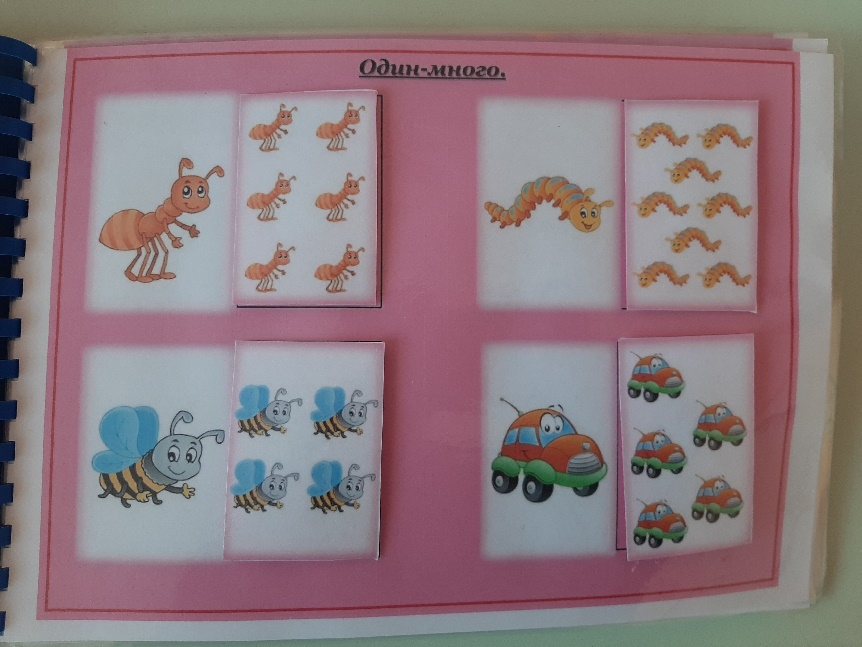 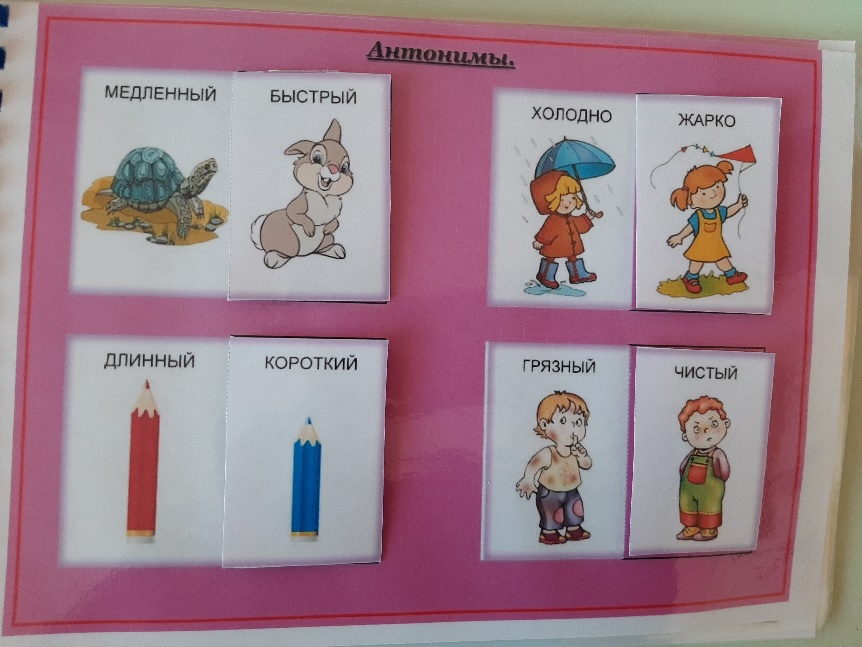 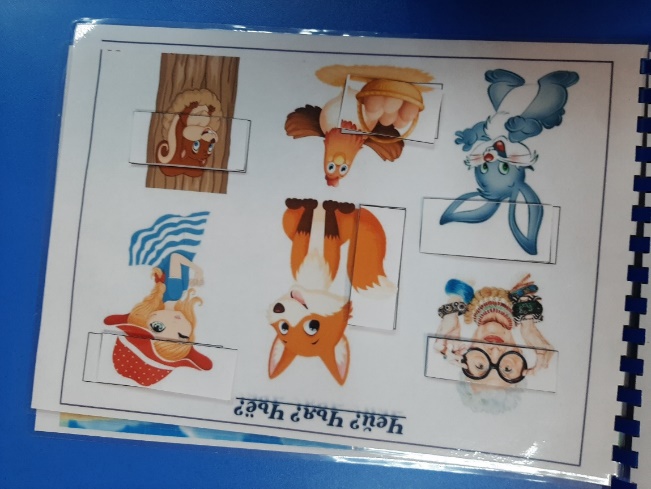 Дидактическая игра «Чем похожи, чем отличаются?»
Цель: учить детей находить черты сходства и отличия, развитие внимания.
Дидактическая игра «Классификация»
Цель: формировать умения классифицировать предметы.
Дидактическая игра «Назови одним словом»
Цель: формировать умения классифицировать предметы.
Цель: формировать умения классифицировать предметы.
Дидактическая игра «Скажи наоборот»
Цель: расширение словаря антонимов.
Дидактическая игра «Чей хвост? Чьи уши?»
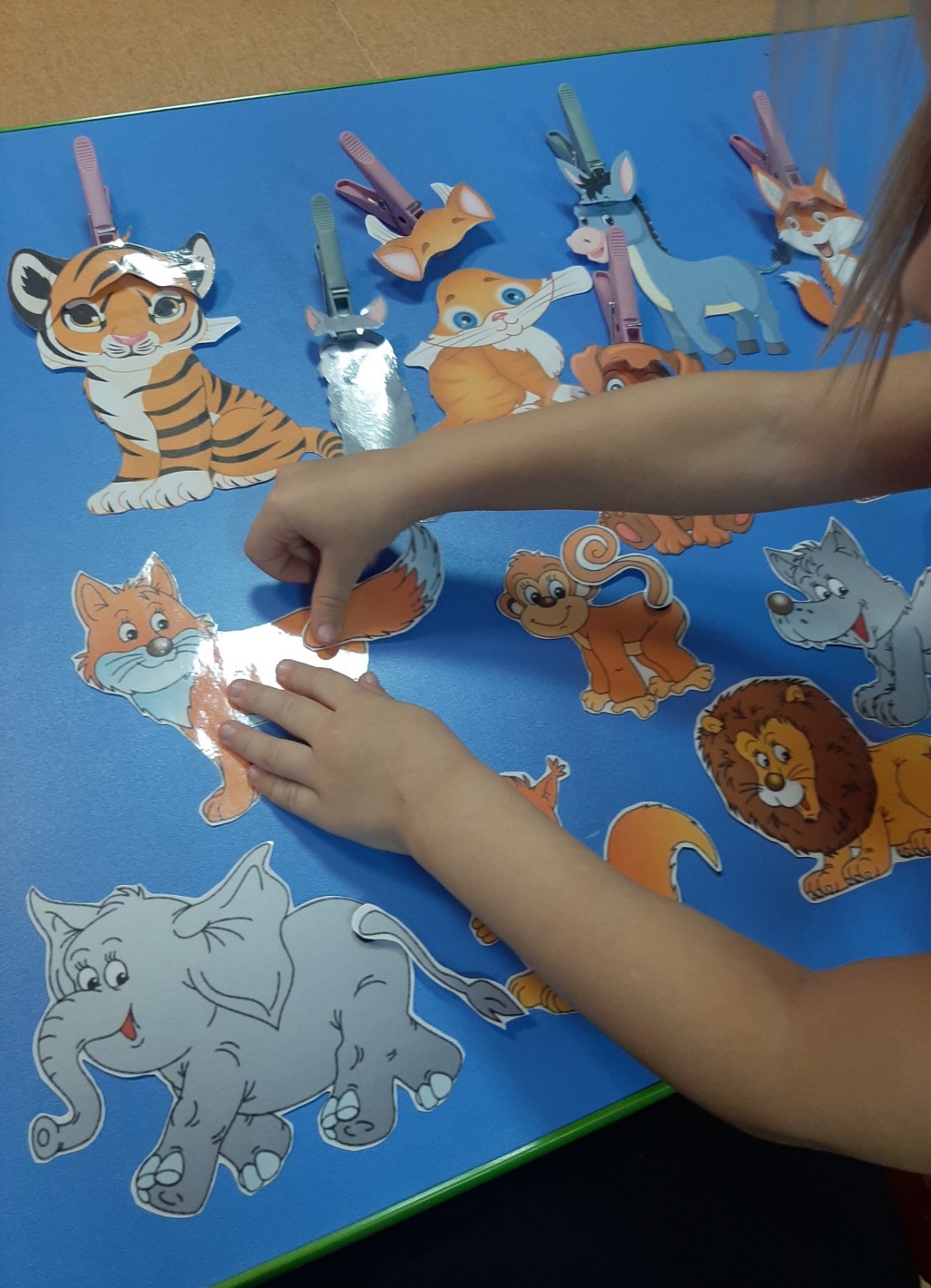 Цель: развитие навыков образования и употребления в самостоятельной речи притяжательных прилагательных.
«Артикуляционная гимнастика с Микки и Мини Маусом»
«Сезонная артикуляционная гимнастика»
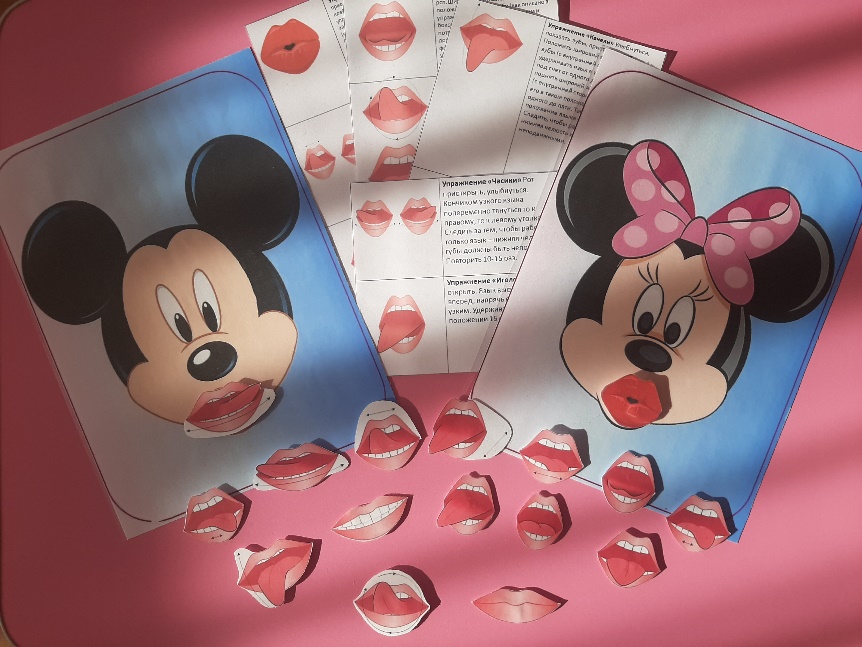 «Футбол»
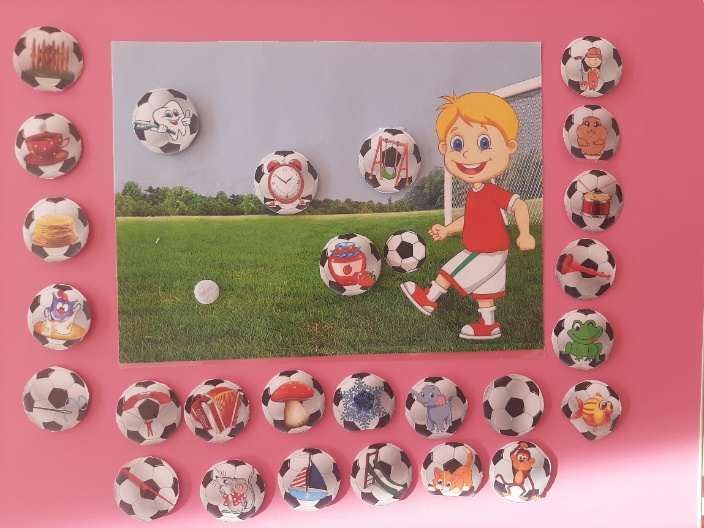 Игры для проведения дыхательной гимнастики
«Ворота»
«Поддувалочки»
«Горячий чай»
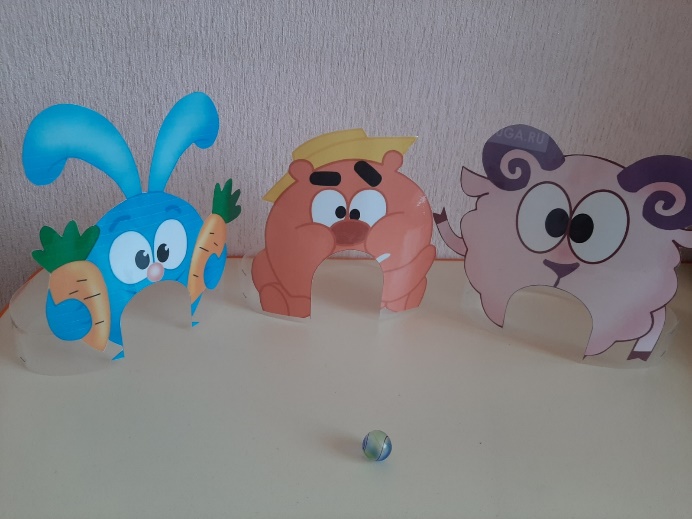 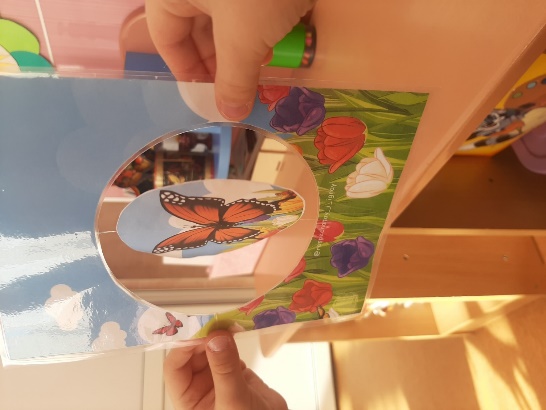 Альбом для дыхательной гимнастики на различные темы недели.
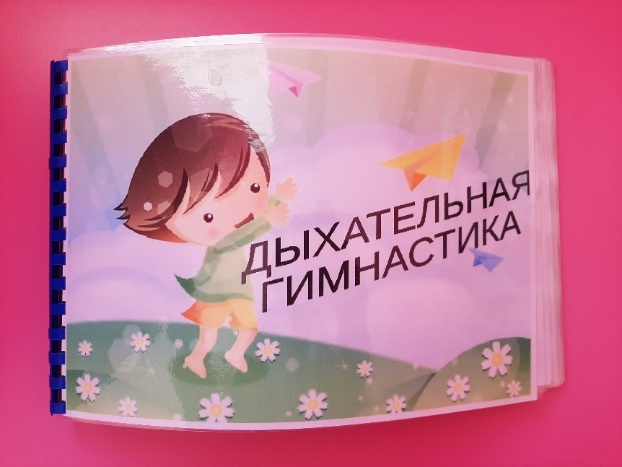 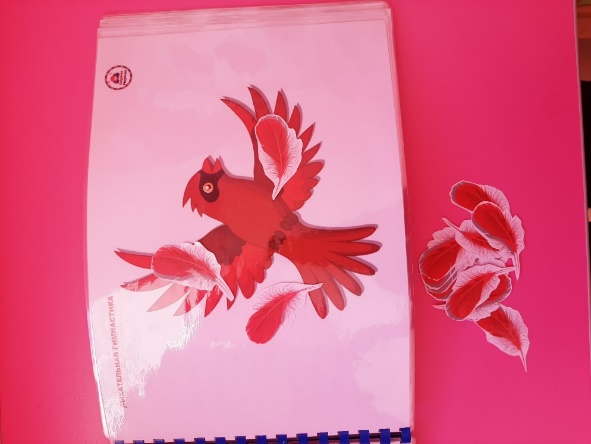 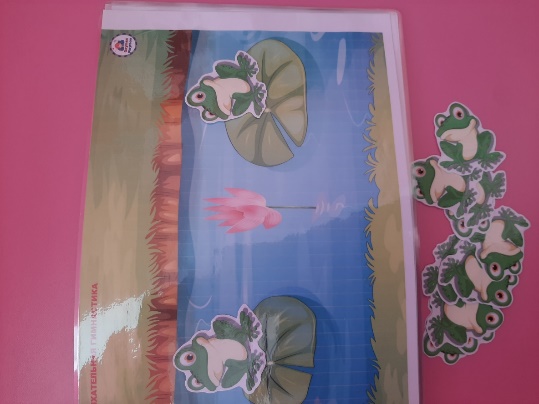 Альбомы по автоматизации звуков
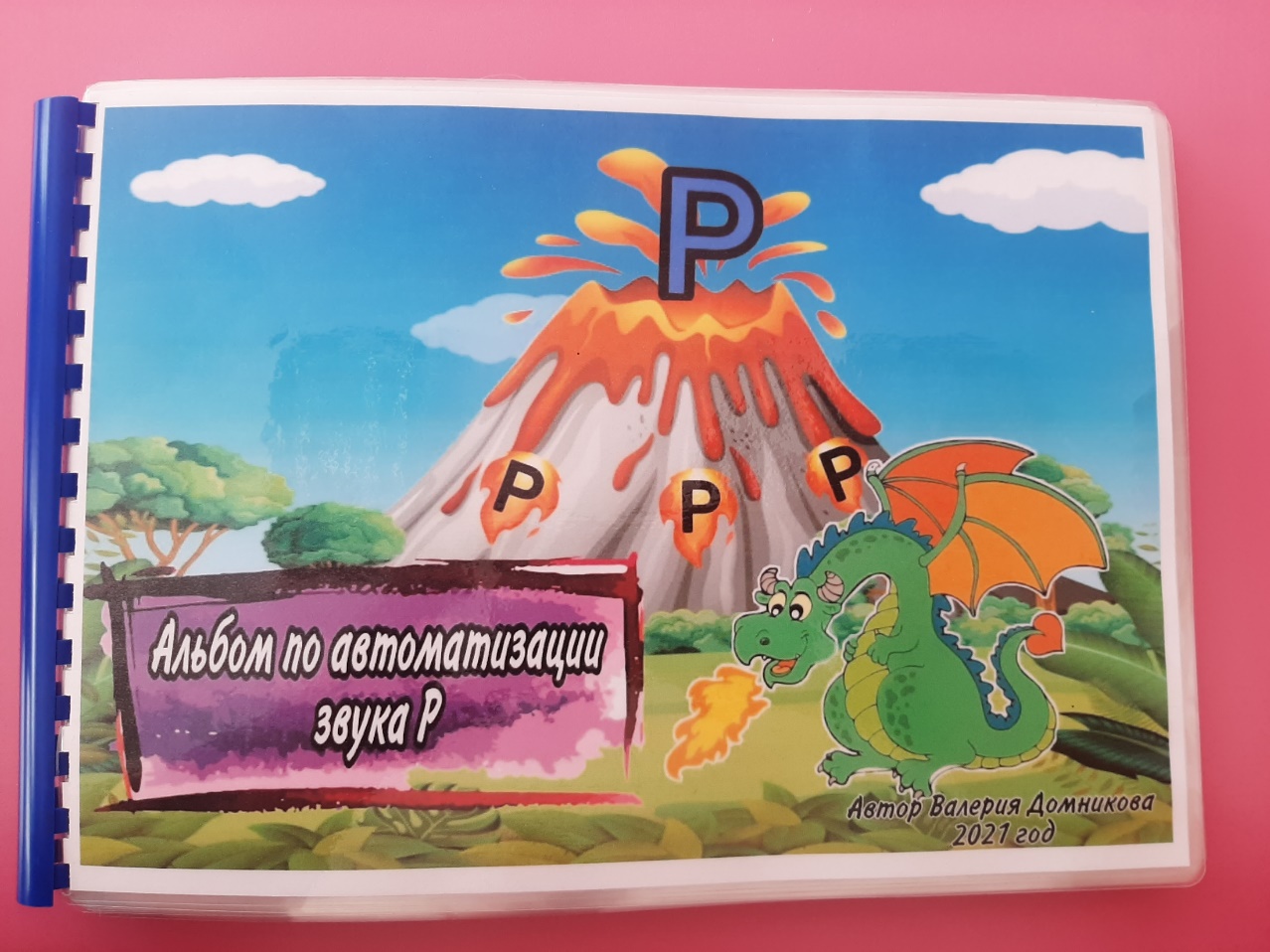 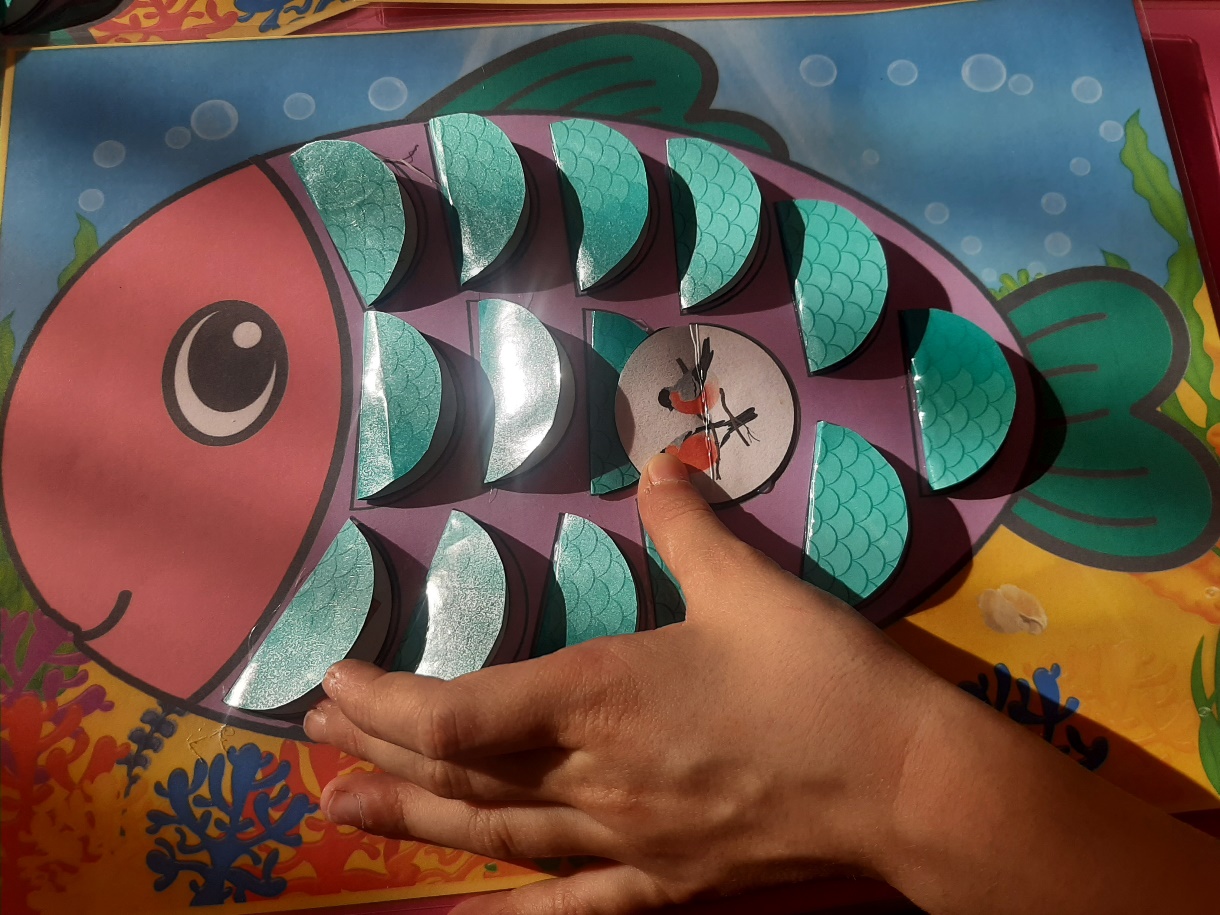 «Рыбки»
Спасибо за внимание!